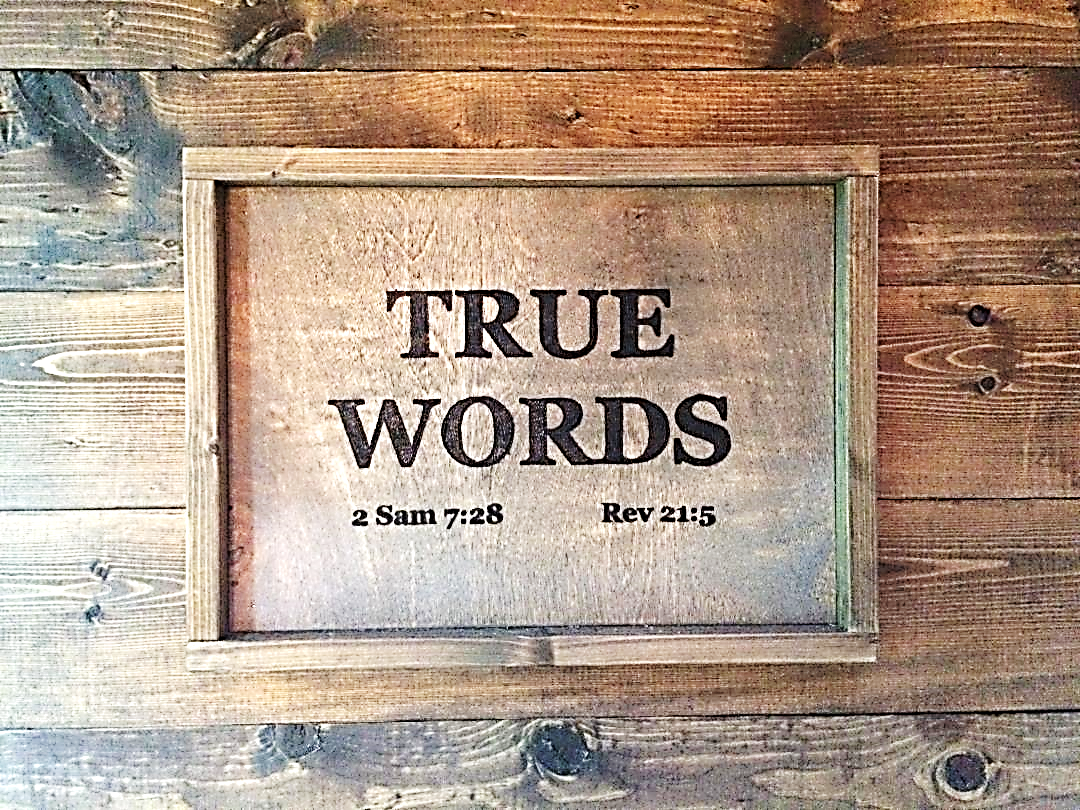 SERMON TITLE
Hebrews Chapter 4
Hebrews 4:1   Let us therefore fear, lest, a promise being left us of entering into his rest, any of you should seem to come short of it.
True Words Christian Church
Hebrews 4:2   For unto us was the gospel preached, as well as unto them: but the word preached did not profit them, not being mixed with faith in them that heard it.
True Words Christian Church
Galatians 3:8   And the scripture, foreseeing that God would justify the heathen through faith, preached before the gospel unto Abraham, saying, In thee shall all nations be blessed.
True Words Christian Church
John 4:25   The woman saith unto him, I know that Messias cometh, which is called Christ: when he is come, he will tell us all things.
True Words Christian Church
Romans 10:12-14   For there is no difference between the Jew and the Greek: for the same Lord over all is rich unto all that call upon him.  13 For whosoever shall call upon the name of the Lord shall be saved.  14 How then shall they call on him in whom they have not believed? and how shall they believe in him of whom they have not heard? and how shall they hear without a preacher?
True Words Christian Church
Romans 10:15-17   And how shall they preach, except they be sent? as it is written, How beautiful are the feet of them that preach the gospel of peace, and bring glad tidings of good things!  16 But they have not all obeyed the gospel. For Esaias saith, Lord, who hath believed our report?  17 So then faith cometh by hearing, and hearing by the word of God.
True Words Christian Church
Romans 10:18-19   But I say, Have they not heard? Yes verily, their sound went into all the earth, and their words unto the ends of the world.  19 But I say, Did not Israel know? First Moses saith, I will provoke you to jealousy by them that are no people, and by a foolish nation I will anger you.
True Words Christian Church
Romans 10:20-21   But Esaias is very bold, and saith, I was found of them that sought me not; I was made manifest unto them that asked not after me.  21 But to Israel he saith, All day long I have stretched forth my hands unto a disobedient and gainsaying people.
True Words Christian Church
Hebrews 4:3   For we which have believed do enter into rest, as he said, As I have sworn in my wrath, if they shall enter into my rest: although the works were finished from the foundation of the world.
True Words Christian Church
Isaiah 28:12   To whom he said, This is the rest wherewith ye may cause the weary to rest; and this is the refreshing: yet they would not hear.
True Words Christian Church
Jeremiah 6:16   Thus saith the LORD, Stand ye in the ways, and see, and ask for the old paths, where is the good way, and walk therein, and ye shall find rest for your souls. But they said, We will not walk therein.
True Words Christian Church
Romans 5:1-2   Therefore being justified by faith, we have peace with God through our Lord Jesus Christ:  2 By whom also we have access by faith into this grace wherein we stand, and rejoice in hope of the glory of God.
True Words Christian Church
Hebrews 4:4   For he spake in a certain place of the seventh day on this wise, And God did rest the seventh day from all his works.
True Words Christian Church
Genesis 2:1-3   Thus the heavens and the earth were finished, and all the host of them.  2 And on the seventh day God ended his work which he had made; and he rested on the seventh day from all his work which he had made.  3 And God blessed the seventh day, and sanctified it: because that in it he had rested from all his work which God created and made.
True Words Christian Church
Exodus 20:10-11   But the seventh day is the sabbath of the LORD thy God: in it thou shalt not do any work, thou, nor thy son, nor thy daughter, thy manservant, nor thy maidservant, nor thy cattle, nor thy stranger that is within thy gates:  11 For in six days the LORD made heaven and earth, the sea, and all that in them is, and rested the seventh day: wherefore the LORD blessed the sabbath day, and hallowed it.
True Words Christian Church
Exodus 31:15-17   Six days may work be done; but in the seventh is the sabbath of rest, holy to the LORD: whosoever doeth any work in the sabbath day, he shall surely be put to death.  16 Wherefore the children of Israel shall keep the sabbath, to observe the sabbath throughout their generations, for a perpetual covenant.  17 It is a sign between me and the children of Israel for ever: for in six days the LORD made heaven and earth, and on the seventh day he rested, and was refreshed.
True Words Christian Church
Colossians 2:16-17   Let no man therefore judge you in meat, or in drink, or in respect of an holyday, or of the new moon, or of the sabbath days:  17 Which are a shadow of things to come; but the body is of Christ.
True Words Christian Church
Hebrews 4:5   And in this place again, If they shall enter into my rest.
True Words Christian Church
Acts 8:37   And Philip said, If thou believest with all thine heart, thou mayest. And he answered and said, I believe that Jesus Christ is the Son of God.
True Words Christian Church
Hebrews 4:6-9   Seeing therefore it remaineth that some must enter therein, and they to whom it was first preached entered not in because of unbelief:  7 Again, he limiteth a certain day, saying in David, To day, after so long a time; as it is said, To day if ye will hear his voice, harden not your hearts.  8 For if Jesus had given them rest, then would he not afterward have spoken of another day.  9 There remaineth therefore a rest to the people of God.
True Words Christian Church
Hebrews 4:10   For he that is entered into his rest, he also hath ceased from his own works, as God did from his.
True Words Christian Church
Hebrews 4:11   Let us labour therefore to enter into that rest, lest any man fall after the same example of unbelief.
True Words Christian Church
2 Timothy 4:6-8   For I am now ready to be offered, and the time of my departure is at hand.  7 I have fought a good fight, I have finished my course, I have kept the faith:  8 Henceforth there is laid up for me a crown of righteousness, which the Lord, the righteous judge, shall give me at that day: and not to me only, but unto all them also that love his appearing.
True Words Christian Church
Hebrews 4:11   Let us labour therefore to enter into that rest, lest any man fall after the same example of unbelief.
True Words Christian Church
Proverbs 24:16   For a just man falleth seven times, and riseth up again: but the wicked shall fall into mischief.
True Words Christian Church
2 Peter 1:5-8   And beside this, giving all diligence, add to your faith virtue; and to virtue knowledge;  6 And to knowledge temperance; and to temperance patience; and to patience godliness;  7 And to godliness brotherly kindness; and to brotherly kindness charity.  8 For if these things be in you, and abound, they make you that ye shall neither be barren nor unfruitful in the knowledge of our Lord Jesus Christ.
True Words Christian Church
2 Peter 1:9-11   But he that lacketh these things is blind, and cannot see afar off, and hath forgotten that he was purged from his old sins.  10 Wherefore the rather, brethren, give diligence to make your calling and election sure: for if ye do these things, ye shall never fall:  11 For so an entrance shall be ministered unto you abundantly into the everlasting kingdom of our Lord and Saviour Jesus Christ.
True Words Christian Church
Hebrews 10:35-36   Cast not away therefore your confidence, which hath great recompence of reward.  36 For ye have need of patience, that, after ye have done the will of God, ye might receive the promise.
True Words Christian Church
Hebrews 4:12   For the word of God is quick, and powerful, and sharper than any twoedged sword, piercing even to the dividing asunder of soul and spirit, and of the joints and marrow, and is a discerner of the thoughts and intents of the heart.
True Words Christian Church
Matthew 24:10-13   And then shall many be offended, and shall betray one another, and shall hate one another.  11 And many false prophets shall rise, and shall deceive many.  12 And because iniquity shall abound, the love of many shall wax cold.  13 But he that shall endure unto the end, the same shall be saved.
True Words Christian Church
Hebrews 4:13   Neither is there any creature that is not manifest in his sight: but all things are naked and opened unto the eyes of him with whom we have to do.
True Words Christian Church
Hebrews 4:14   Seeing then that we have a great high priest, that is passed into the heavens, Jesus the Son of God, let us hold fast our profession.
True Words Christian Church
Hebrews 4:15   For we have not an high priest which cannot be touched with the feeling of our infirmities; but was in all points tempted like as we are, yet without sin.
True Words Christian Church
Hebrews 4:16   Let us therefore come boldly unto the throne of grace, that we may obtain mercy, and find grace to help in time of need.
True Words Christian Church